IRAN – MOJTABA GHORASHI
EXEMPLAIRE CABINE – CONFIDENTIEL – SOUS RÉSERVE DE MODIFICATIONS
Notre expérience en termes d’incidence de la formation à la propriété intellectuelle pour les entreprises fondées sur le savoir
Iran (République islamique d’)
Institution iranienne de formation à la propriété intellectuelle
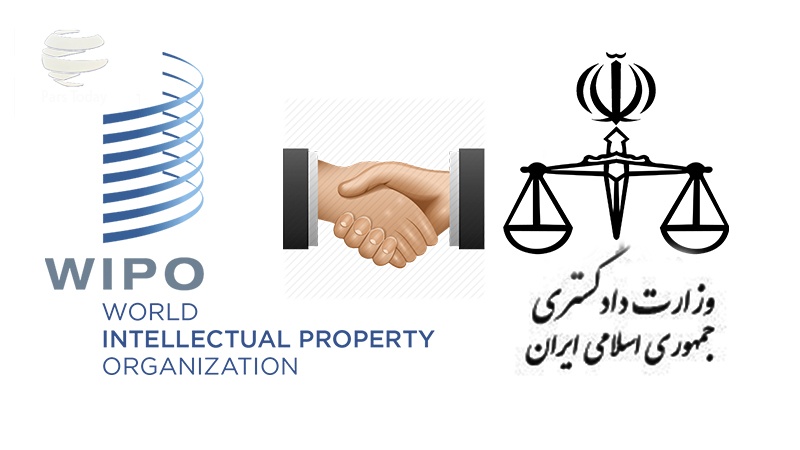 Un vaste public pour les projets
Ministères et organismes publics
Acteurs et parties prenantes de la propriété intellectuelle
Chambres de Commerce, 
associations d’avocats,
universités, 
parcs scientifiques et technologiques
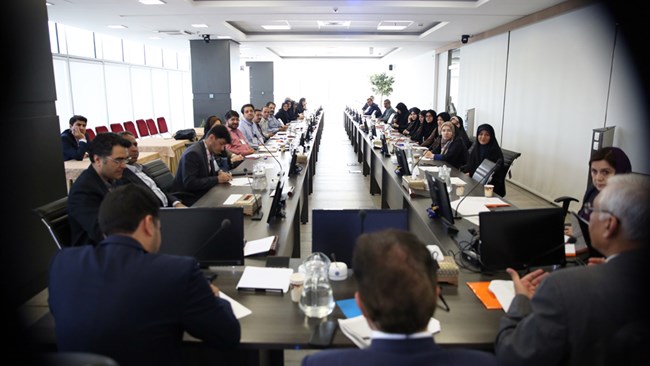 Entreprises fondées sur le savoir, start-ups,
PME
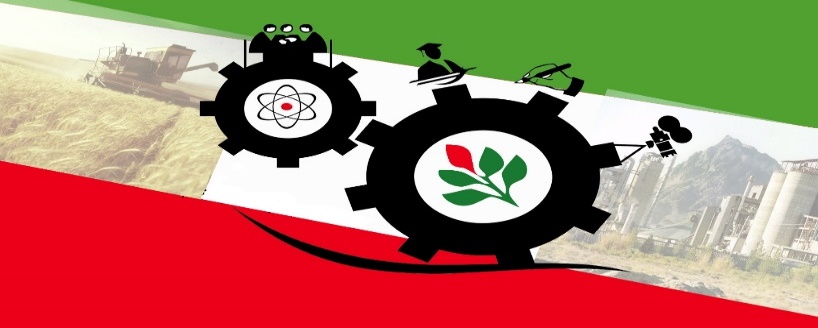 Objectifs en amont de la politique iranienne en matière de propriété intellectuelle
Objectifs du projet de formation à l’intention des entreprises fondées sur le savoir
Projet de formation à l’intention des entreprises fondées sur le savoir :
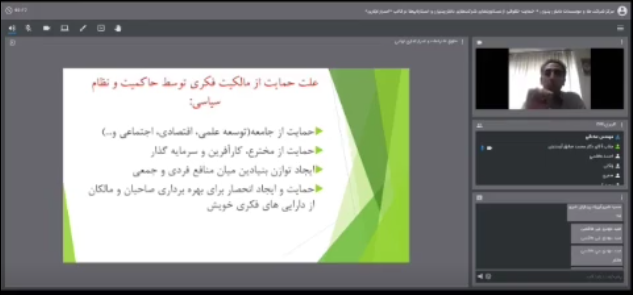 Observations du public
Futurs projets à l’intention des entreprises fondées sur le savoir
Secteur de la création
Droits de propriété littéraire et artistique et droits connexes
Droit de la biotechnologie
Activités à venir de l’Institution iranienne de formation à la propriété intellectuelle
Merci!